Drones in the Legal Environment
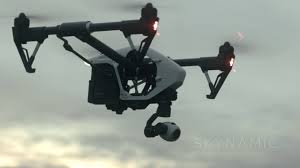 Gene Betler, CLVS CTTS
 AMA, AUVSI, & Small UAV Coalition
member
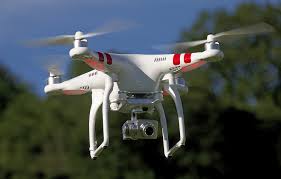 Drones
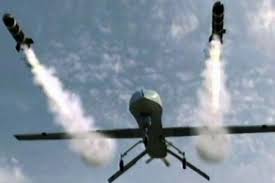 What are drones?
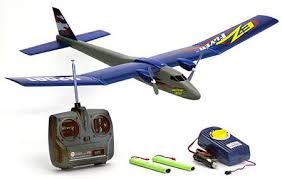 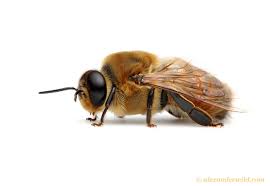 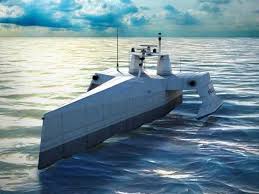 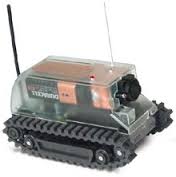 Drones
Controlled unmanned aircraft with a camera
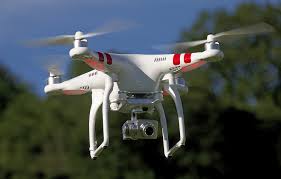 Drones
They are not new, so what’s all the fuss?





1917 Kettering-bug
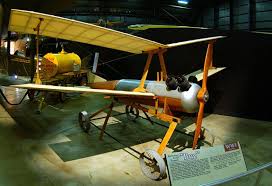 Aerial photography/videography is not new to the legal field, just expensive
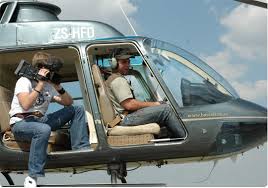 Aerial photography in the legal environment until now has been limited to the BIG cases
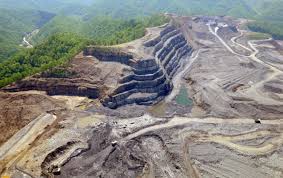 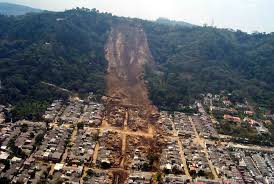 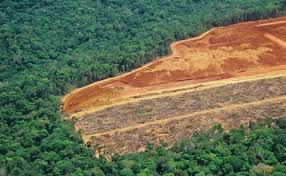 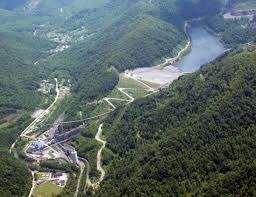 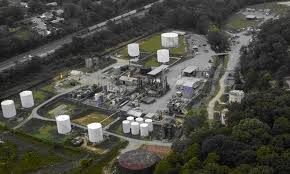 Drones
But with the low cost of drones in comparison to manned aircraft





All of that can change!
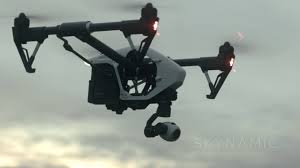 Any case, no matter how small, that a aerial view of the subject would enhance the understanding of the jury will be an opportunity for you.

					Can you think of any?
Even in the smallest of cases
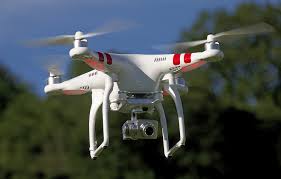 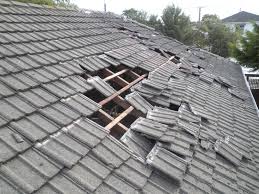 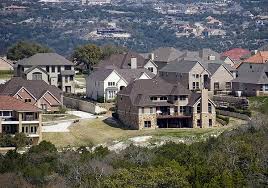 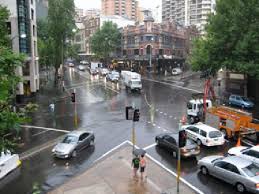 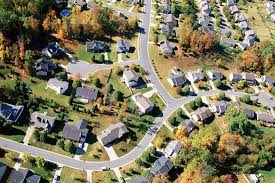 HISTORY
1903 – Wright brothers flight
1926 – Air Commerce Act
1936 – AMA founded
1938 – CAA founded
1958 – CAA becomes the FAA
FAA Modernization and Reform Act of 2012
Can I legally fly drones?
Yes




No
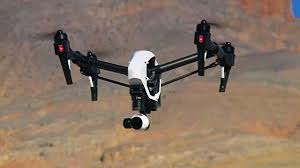 FAA Modernization and Reform Act of 2012 Section 336
Model Aircraft Operations Limits
the aircraft is flown strictly for hobby or recreational use; 
the aircraft is operated in accordance with a community-based set of safety guidelines and within the programming of a nationwide community-based organization; 
the aircraft is limited to not more than 55 pounds unless otherwise certified through a design, construction, inspection, flight test, and operational safety program administered by a community-based organization; 
the aircraft is operated in a manner that does not interfere with and gives way to any manned aircraft; 
when flown within 5 miles of an airport, the operator of the aircraft provides the airport operator and the airport air traffic control tower…with prior notice of the operation; and 
the aircraft is flown within visual line sight of the operator.
FAA Modernization and Reform Act of 2012 Section 333
Must apply for a Section 333 exemption
Approximately a 4 month process

Must be a FAA licensed pilot
Must have a current medical


(Very restrictive in their use)
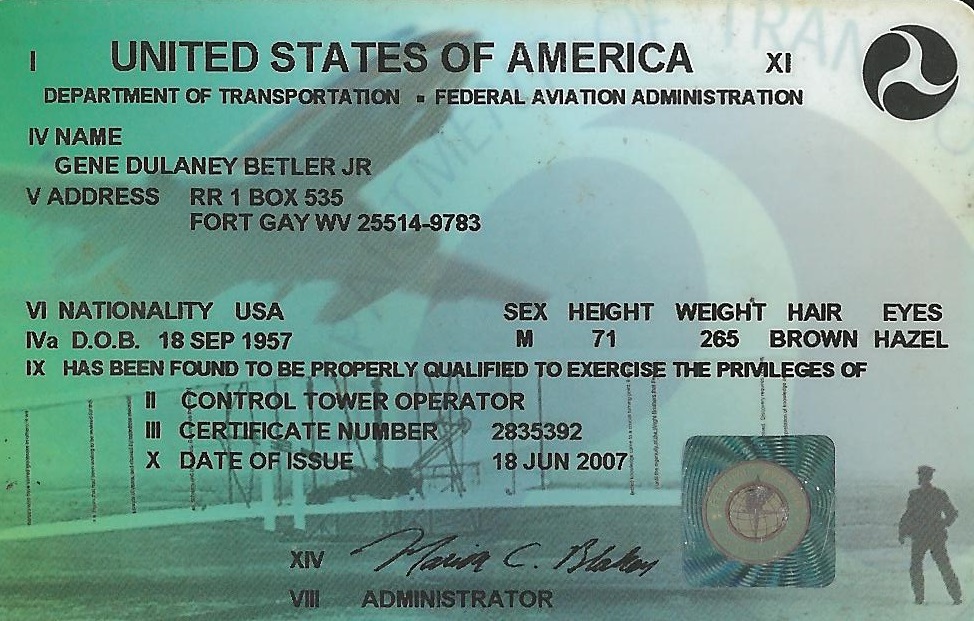 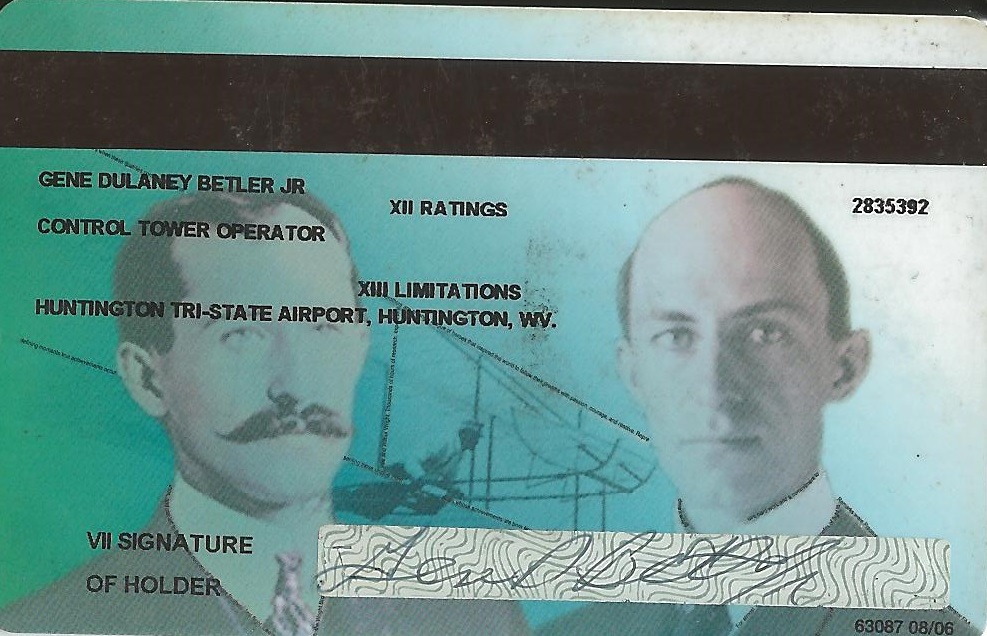 Small UAS Notice of ProposedRule Making – Part 107
The FAA proposal offers safety rules for small UAS (under 55 pounds) conducting non-recreational operations. 

The proposed regulation was published on the Federal Register for public comment on February 23, 2015. 

Send comments on or before April 24, 2015.
Major Provisions of Proposed FAR Part 107
Operational Limitations
Operator Certification and Responsibilities
Aircraft Requirements
Operational Limitations
Unmanned aircraft must weigh less than 55 lbs.

Small unmanned aircraft may not operate over any persons not directly involved in the operation. 

Daylight-only operations (official sunrise to official sunset, local time).
Operational Limitations
Must yield right-of-way to other aircraft, manned or unmanned.

Visual line-of-sight (VLOS) only; unaided by any device other than corrective lenses. 

First-person view (FPV) camera cannot satisfy “see-and-avoid” requirement but can be used as long as requirement is satisfied in other ways. 

May use visual observer (VO) but not required.
Operational Limitations
Maximum airspeed of 100 mph (87 knots). 

Maximum altitude of 500 feet above ground level. 

Minimum weather visibility of 3 miles from control station. 

Requires preflight inspection by the operator.
Operational Limitations
No person may act as an operator or VO for more than one unmanned aircraft operation at one time. 

No careless or reckless operations. 

A person may not operate a small unmanned aircraft if he or she knows or has reason to know of any physical or mental condition that would interfere with the safe operation of a small UAS.
Operational Limitations
No operations are allowed in Class A airspace.
Operations in Class B, C, D and E airspace are allowed with the required ATC permission. 
Operations in Class G airspace are allowed without ATC permission
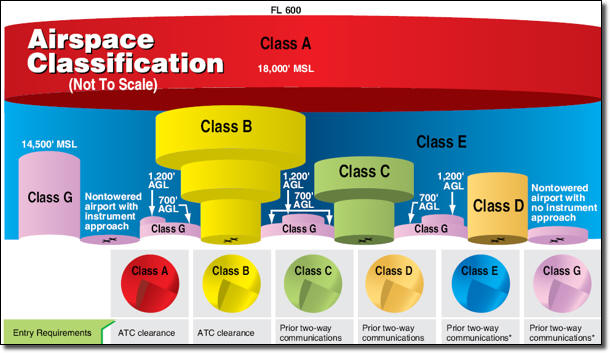 Major Provisions of Proposed Part 107
Operational Limitations
Operator Certification and Responsibilities
Aircraft Requirements
Operator Certification and Responsibilities
Pilots of a small UAS would be considered “operators”.
Operators would be required to:
Be at least 17 years old. 

Pass an initial aeronautical knowledge test.

Be vetted by the Transportation Security Administration.

Obtain an unmanned aircraft operator certificate with a small UAS rating (like existing pilot airman certificates, never expires).

Pass a recurrent aeronautical knowledge test every 24 months.
Operators would be required to:
Make available to the FAA, upon request, the small UAS for inspection or testing, and any associated documents/records required to be kept under the proposed rule. 

Report an accident to the FAA within 10 days of any operation that results in injury or property damage. 

Conduct a preflight inspection, to include specific aircraft and control station systems checks, to ensure the small UAS is safe for operation.
Major Provisions of Proposed Part 107
Operational Limitations
Operator Certification and Responsibilities
Aircraft Requirements
Aircraft Requirements
FAA airworthiness certification not required. However, operator must maintain a small UAS in condition for safe operation and prior to flight must inspect the UAS to ensure that it is in a condition for safe operation. 
Aircraft Registration required (same requirements that apply to all other aircraft).
Aircraft Requirements
Aircraft markings required (same requirements that apply to all other aircraft). 
If aircraft is too small to display markings in standard size, then the aircraft simply needs to display markings in the largest practicable manner.
microUAS (Under 4.4 pounds)
Proposes a microUAS option that would allow operations in Class G airspace, over people not involved in the operation, provided the operator certifies he or she has the requisite aeronautical knowledge to perform the operation.
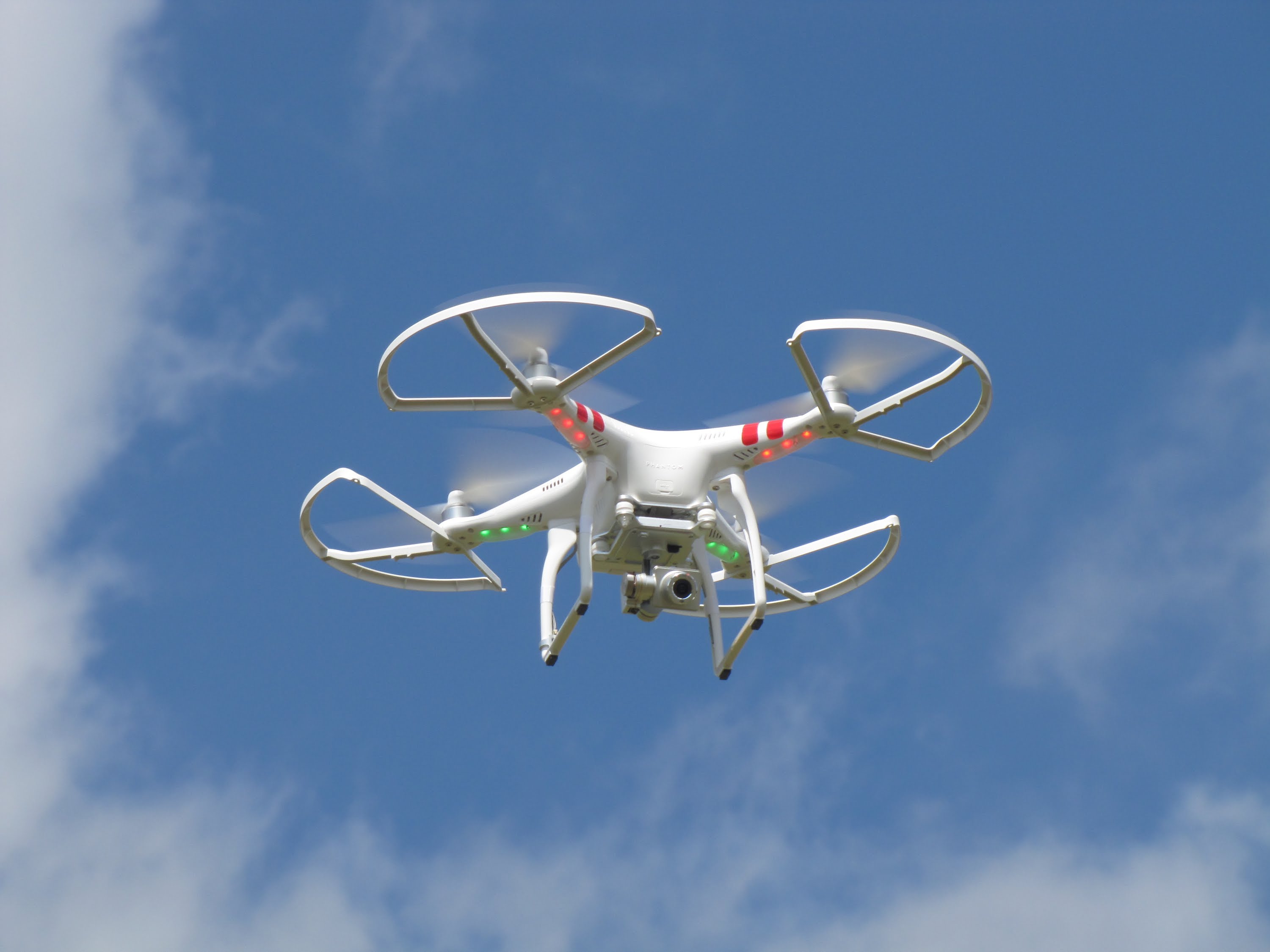 State Laws about drones
http://www.drone-laws.com/map/


Video
Reference
Knowbeforeyoufly.org

Academy of Model Aeronautics (AMA)
http://www.modelaircraft.org/

Association for Unmanned Vehicle Systems International
http://www.auvsi.org/

Small UAV Coalition
http://www.smalluavcoalition.org/

FAA NPRM Part 107
http://www.gpo.gov/fdsys/pkg/FR-2015-02-23/pdf/2015-03544.pdf
Drones in the Legal Environment
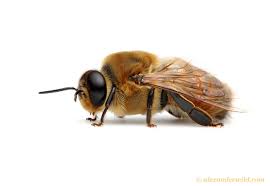 Gene Betler, CLVS